Pengembangan karakter
Kuliah sebagai modal awal untuk pijakan masa depan…menjalani lingkungan kerja, bermasyarakat, dll
[Speaker Notes: Apabila waktu mencukupi maka BISA setelah ini ditampilkan video tentang WISUDAWAN TERBAIK]
SUKSES PRIBADI
1. Iman dan Taqwa
2. Respek, Paham, Terima diri secara OBJEKTIF
3. Kembangkan potensi
4. Optimis
5. Kendali Diri
[Speaker Notes: Ganti gambar]
SUKSES SOSIAL
Aktif  SosKem
Terampil Komunikasi
Kooperatif dan Toleran
Altruis
Respek
SUKSES   AKADEMIK
Kemampuan memecahkan masalah
Baik
Prestasi belajar Baik
Wawasan ilmu Luas
Kemampuan mengambil keputusan
Tepat
KOMPETENSI UNGGUL - KOMPREHENSIF
Berkomunikasi
Bekerja sama
dalam Tim
Empati
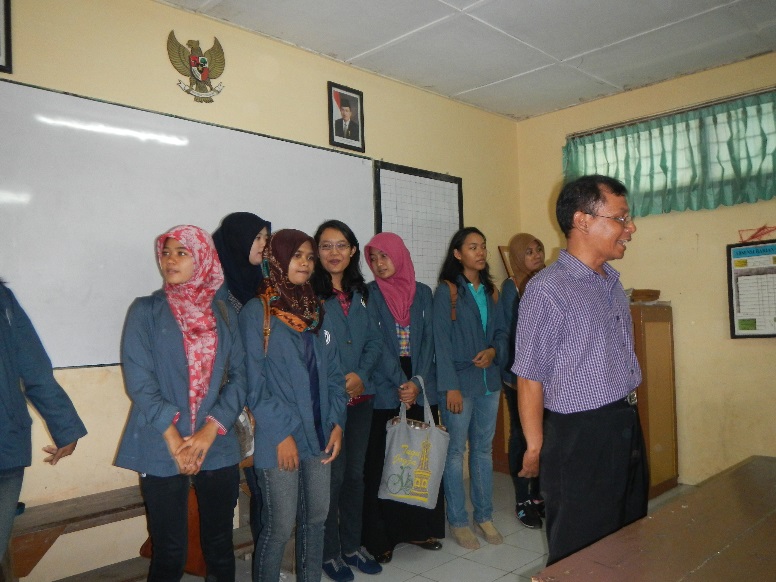 Ilmu 
Pengetahuan
Teknologi
Santun
Berinovasi
Kejujuran
Sudahkah Saya Menjadi Pribadi Unggul?
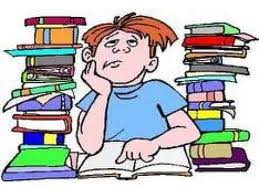 Bagaimanakah Kondisi anda saat ini???
MARI KITA RENUNGKAN
Dia Mahasiswa yang PANDAI
    tapi sayang TIDAK SOPAN…

 Dia IPK nya tinggi TINGGI 
 tapi sayang TDK DPT BEKERJA 
             SAMA DG ORANG LAIN…

Dia Mahasiswa yang CERDAS 
tapi sayang GALAK…NESUNAN
MARI KITA RENUNGKAN
Dia Mahasiswa yang CERDAS 
    tapi sayang orangnya  TIDAK 
                                          DISIPLIN…

Dia Mahasiswa yang TEGAS  
    tapi sayang KATA-KATANYA 
                        NYLEKIT…
Apa yang 
menjadikan anda
 Unggul
IP : 4,0
CAKEP
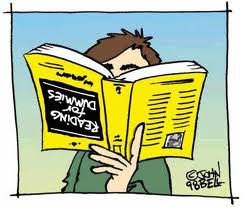 IP 4,0
IPK 4 ?
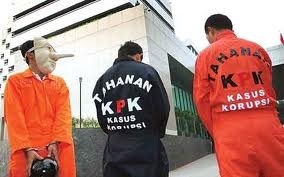 Waktu kuliah  Cumlaude
Jadi …?
KARAKTER ADALAH KEUTAMAAN(11 KARAKTER KONSERVASI)
Religius
Jujur
Cerdas 
Adil
Tanggung jawab
Peduli
Toleransi 
Demokratis 
Cinta tanah air 
Tangguh 
Santun
Karakter yang dimiliki mahasiswa Udinus
BUDAYA LUHUR BANGSA
JATI DIRI
PERILAKU
KARAKTER
FITRAH
ILLAHI
JATI DIRI
JATI DIRI
PENGARUH  LINGKUNGAN
PENGARUH LINGKUNGAN (TEMAN, PERGAULAN, TEKNOLOGI)  YANG BURUK , LEBIH DOMINAN MEMBENTUK KARAKTER, SEHINGGA PERILAKU KADANG TIDAK BAIK
SUMBER: MODIFIKASI DARI SOEMARNO, 2008
LOGIKA
RASA
LOGIKA
RASA
OLAH HATI
SIDDIQ
BELIEVER
SQ
(Jujur, Ikhlas, Religius, Adil)
OLAH PIKIR
FATHONAH
THINKER
IQ
(Bervisi, Cerdas, Kreatif, Terbuka)
INTRA- PERSONAL
OLAH RASA/KARSA
TABLIGH
NETWORKER
EQ
(Peduli, Demokratis,  Gotongroyong, Suka membantu)
OLAH RAGA
AMANAH
DOER
AQ
(Gigih, Kerja Keras, Disiplin, Bersih, Bertanggungjawab)
INTER- PERSONAL
Intra-Personal Skills
Keterampilan dalam mengelola diri sendiri  sehingga mampu mengembangkan potensi dan kinerja secara optimal
Interpersonal Skills
Keterampilan dalam berkomunikasi dengan  orang lain
Salam sukses…
Berkarakter
…MASA DEPAN
Inovasi